The first visual reporting
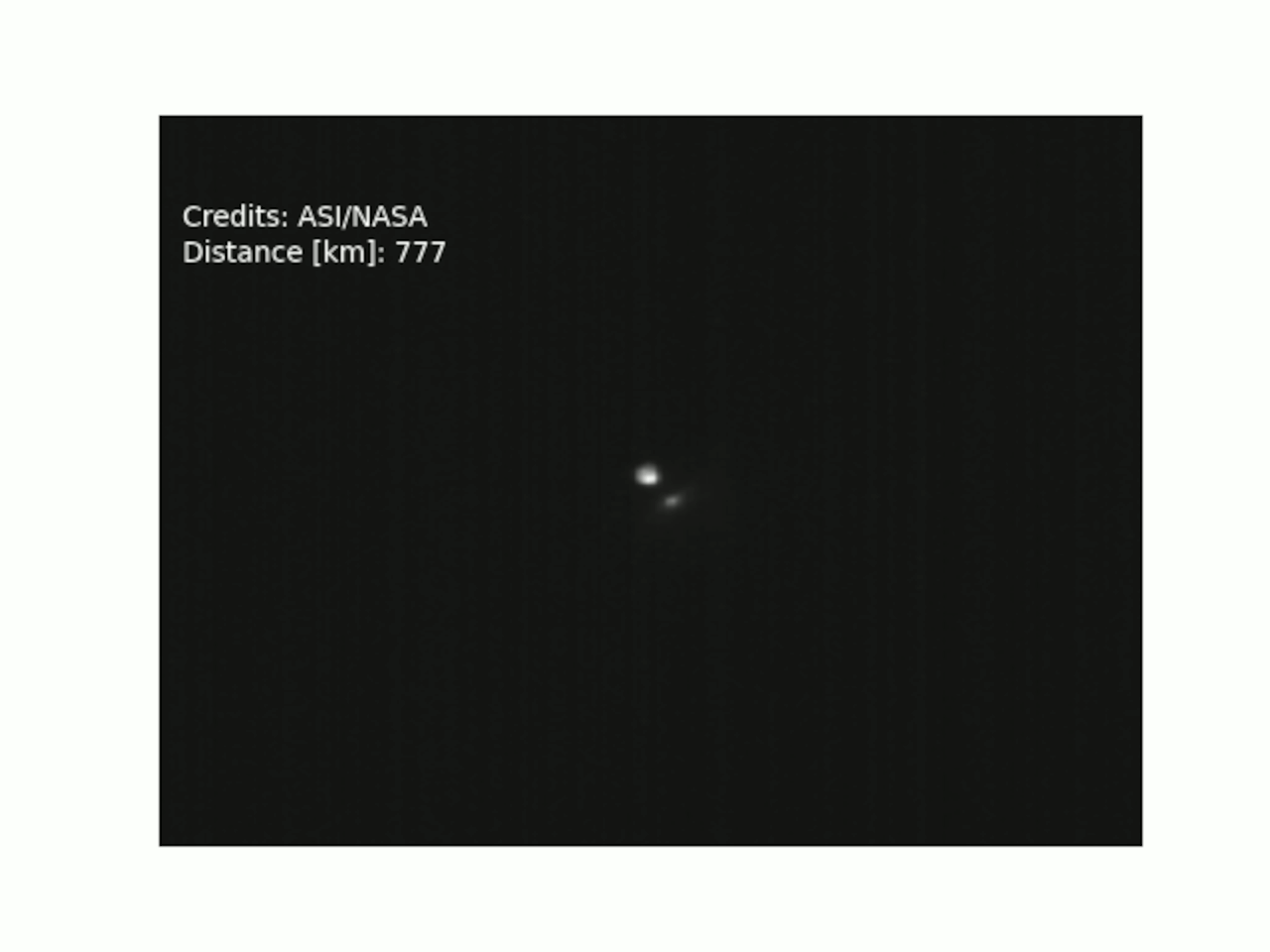 1